Facility Schools 101
Spring 2021
1
Facility Schools 101What is a Facility School
Course Outline
What is a Facility School?
History of Facility Schools prior to 2008
2008 Legislative Changes
Facility Schools Board
Office of Facility Schools
Current District Map/Directory
Communications
2
Facility Schools
3
Facility Schools 101What is a Facility School
Inspiring Talkers
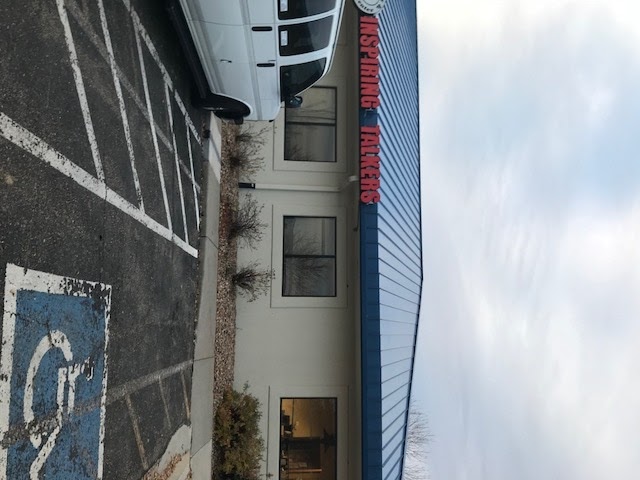 Location: Firestone
Average number of students: 6
Day Treatment
Male and female
Grades: K-12
Serves students who are nonverbal and have multiple disabilities
Age of school: 2 years
4
Facility Schools 101What is a Facility School
North Greeley Academy                    (Alternative Homes for Youth)
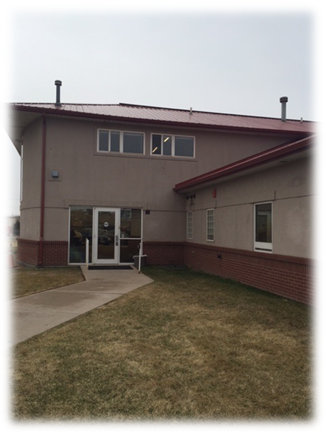 Location: Greeley
Average number of students: 8
Residential and Day Treatment
Male only
Grades:  5-12
Serves students with sexually abusive behaviors, substance abuse challenges, mental health challenges and challenges with other criminogenic behaviors. 
Age of school: 33 years
5
Facility Schools 101What is a Facility School
Shiloh Longmont
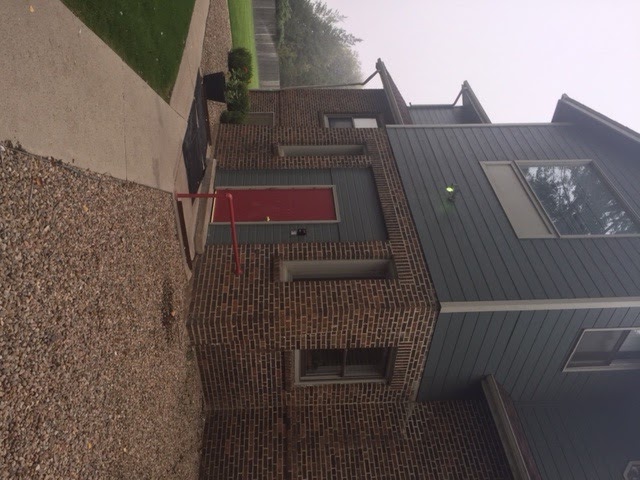 Location: Longmont
Average number of students: 20
Residential and Day Treatment
Male only
Grades:  6-12
Serves students with emotional/behavioral disorders who need mental health support and stabilization
Age of school 33 years
6
Facility Schools 101What is a Facility School
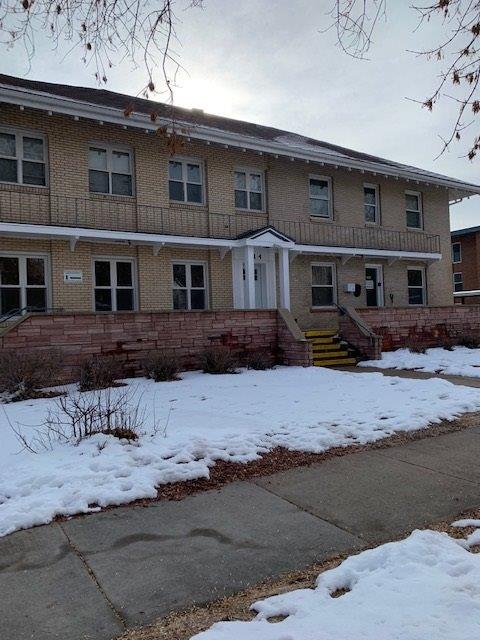 Turning Point Waverly School
Location: Ft. Collins
Average number of students: 25
Residential and Day Treatment
Male and female
Grades: 8-12 
Serves students who have emotional and behavioral needs and substance abuse issues
Age of school: 50 years
7
Facility Schools 101What is a Facility School
J. Wilkins Opportunity Schools (formerly Griffith Center)
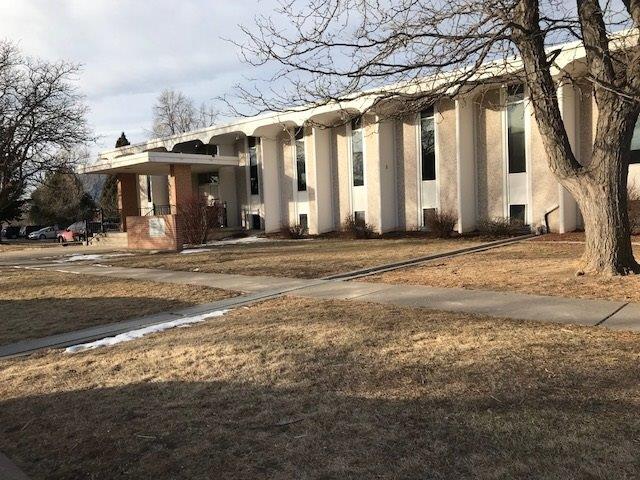 Location: Colorado Springs
Average number of students: 41 
Residential and Day Treatment
Male and Female
Grades: K-12
Serves students who have emotional and behavioral needs and/or offense-specific behaviors
Age of school: 91 years
8
Facility Schools 101What is a Facility School
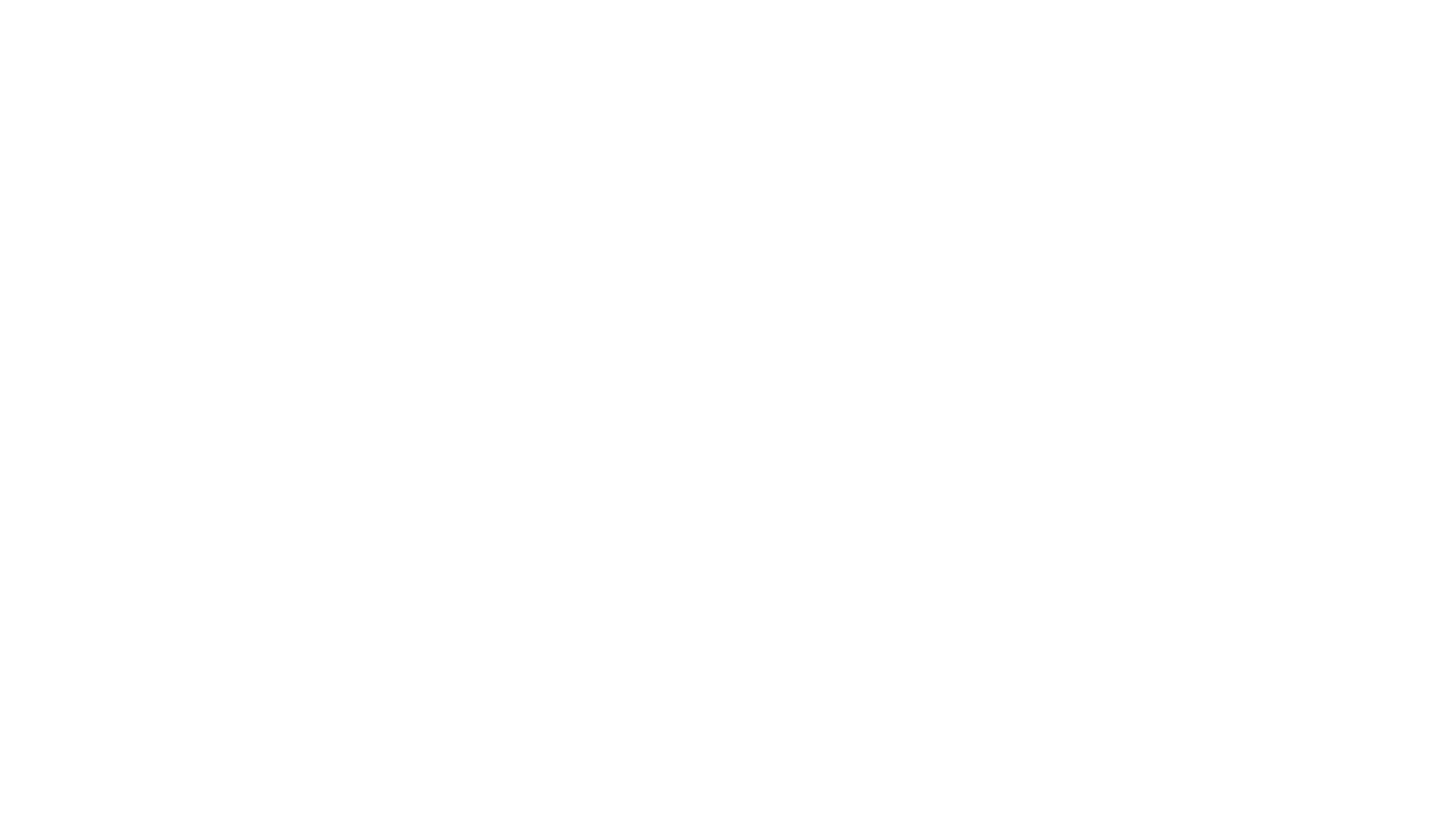 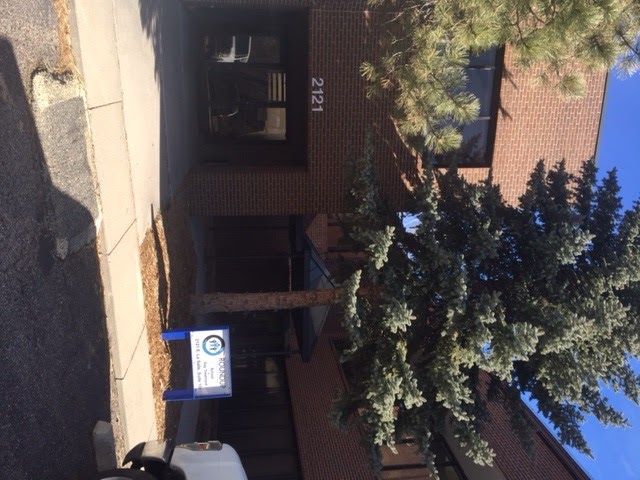 Round Up
Location:  Colorado Springs
Average number of students: 20
Residential and Day Treatment
Male and female 
Grades: K-12 
Serves students who have a cognitive and developmental disability
Age of school: 44 years
9
Facility Schools 101What is a Facility School
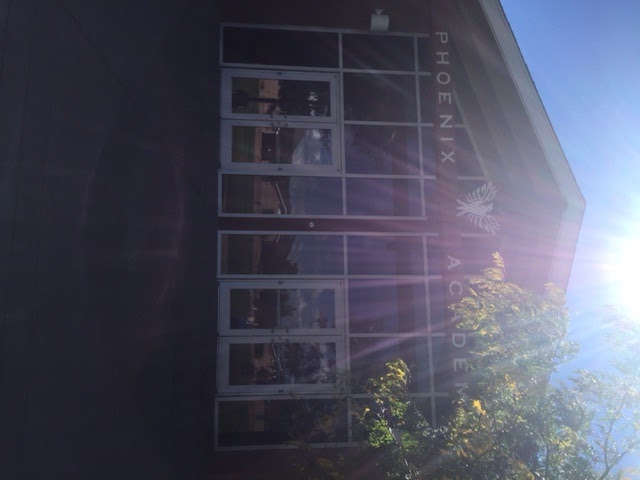 Southern Peaks
Location: Canon City
Average number of students: 107
Residential and Day Treatment
Male and female
Grades 5-12
Serves students who have emotional and behavioral needs as well as offense-specific, gender identify and human trafficking issues
Age of school: 23 years
10
Facility Schools 101What is a Facility School
Cedar Springs
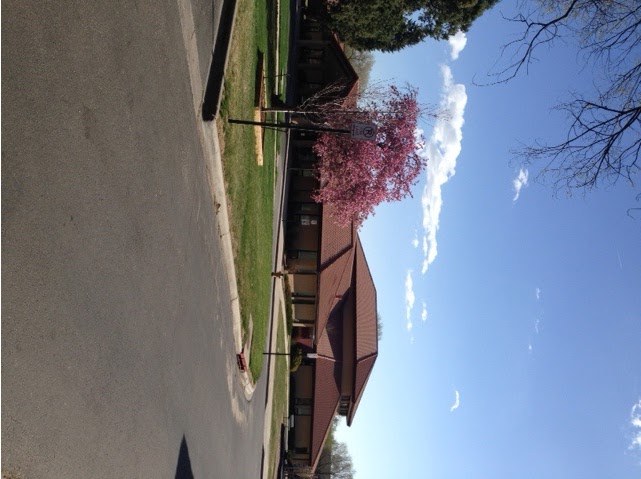 Location: Colorado Springs
Average number of students: 24 residential; 38 acute unit
Residential and Hospital
Male and female 
Grades: K-12 
Serves students who have acute psychiatric disorders, substance abuse issues or emotional difficulties
Age of school: 24 years
11
Facility Schools 101What is a Facility School
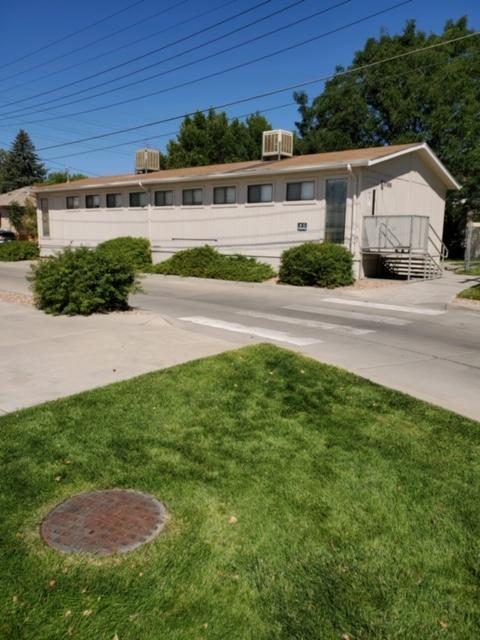 Hilltop
Location: Grand Junction
Average number of students: 12 
Residential
Male and female
Grades: 6-12
Serves students who have emotional and behavioral needs
Age of school: 24 years
12
Facility Schools 101What is a Facility School
Youth Recovery Center at Valley View Hospital
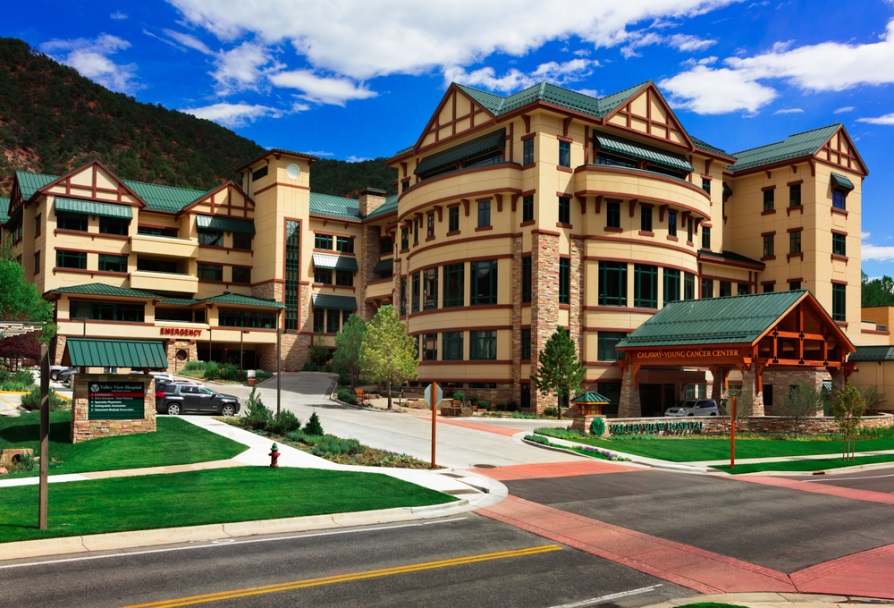 Located in Glenwood Springs
Average number of students: 16
Hospital
Male and female 
Grades 5-12
Serves students diagnosed with substance abuse and mental illness
Age of school: 25 years
13
Facility Schools 101What is a Facility School
Bansbach Academy at Denver Children’s Home
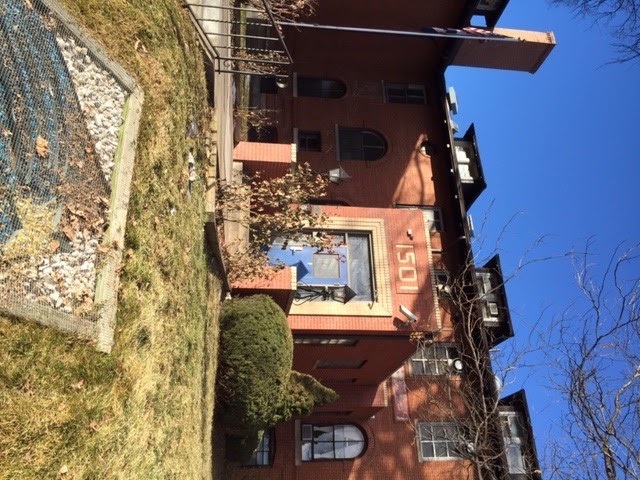 Location: Denver
Average number of students: 55 
Residential and Day Treatment
Male and female
Grades: 4-12
Serves students who have emotional and behavioral needs and those who have a dual diagnosis
Age of school: 141 years
14
Facility Schools 101What is a Facility School
Community Reach Center
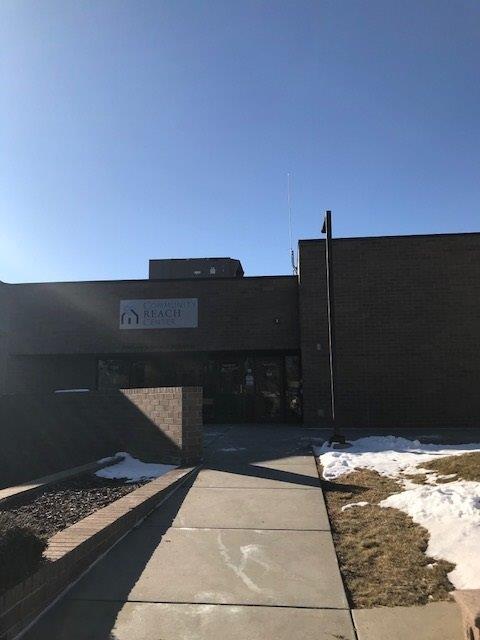 Location: Northglenn
Average number of students: 20
Day Treatment
Male and female
Grades: K-12
Serves students who have emotional and behavioral needs and are receiving special education services
Age of school: 34 years
15
Facility Schools 101What is a Facility School
Elevation Ability Services
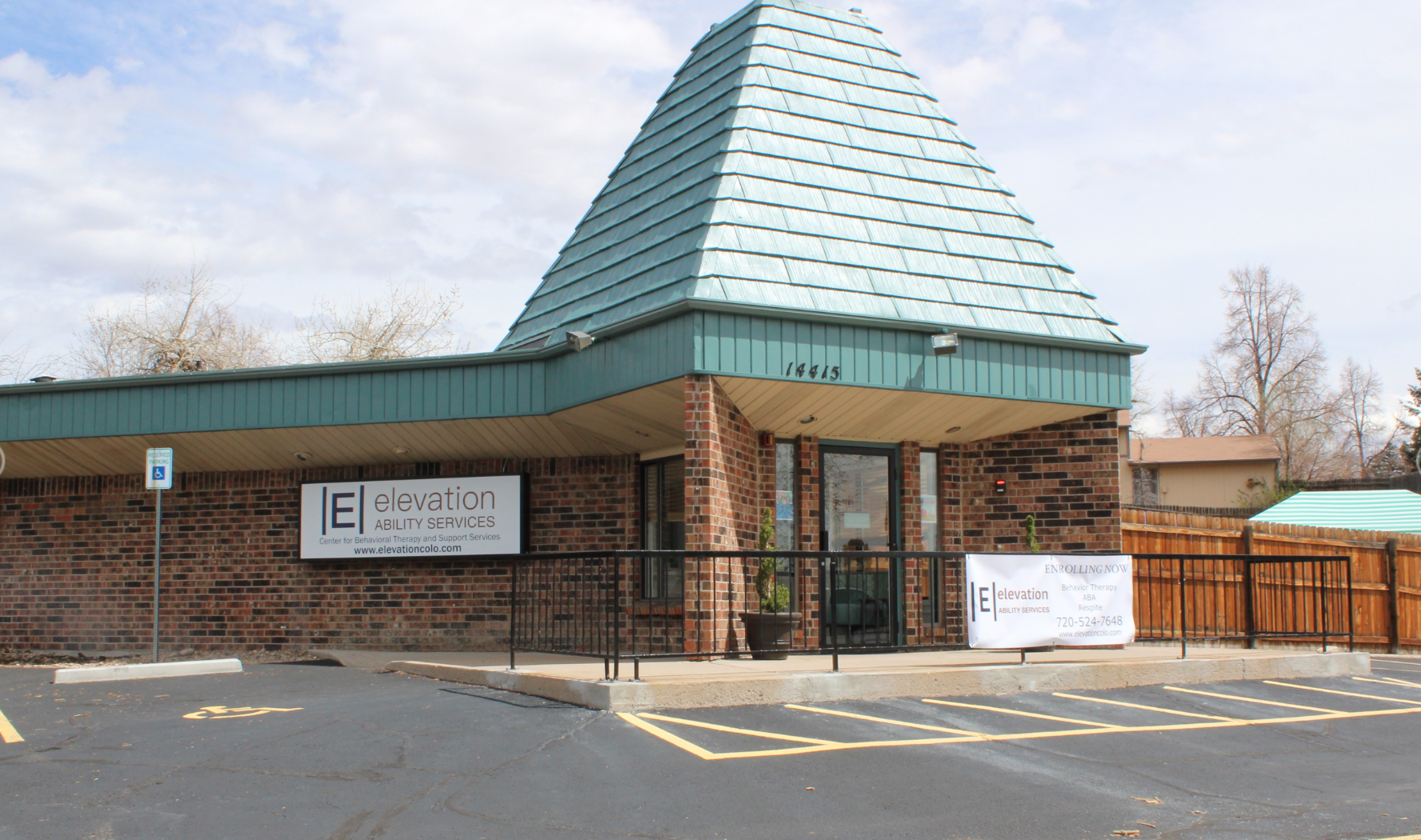 Location: Aurora
Average number of students: 6
Day Treatment
Male and female
Grades: 1-10
Serves students who have an intellectual disability with emotional and behavioral issues
Age of school: 1 year
16
Facility Schools 101What is a Facility School
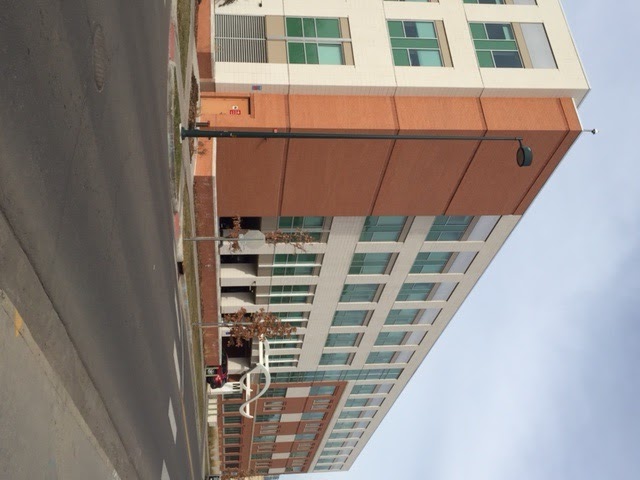 Denver Health Medical Center
Location: Denver
Average number of students: 21
Hospital
Male and female
Serves students who have acute mental health and behavioral issues
Grades: 6-12
Age of schools: 16+ years
17
Facility Schools 101What is a Facility School
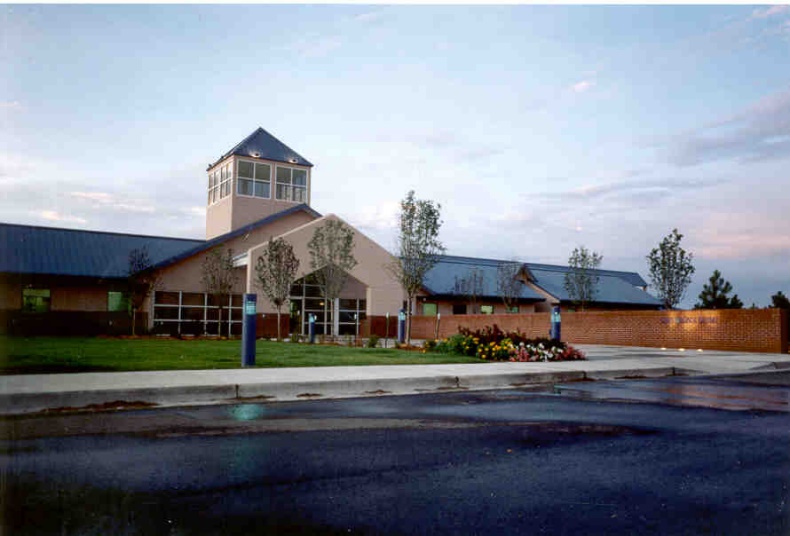 Devereux Cleo Wallace
Location: Westminster
Avg. number of students: 100
Residential and Day Treatment
Male and female
Grades: 5-12
Serves students who have emotional and behavioral needs as well as those with Autism Spectrum Disorders
Age of school: 74 years
18
Facility Schools 101What is a Facility School
Forward Learning Academy
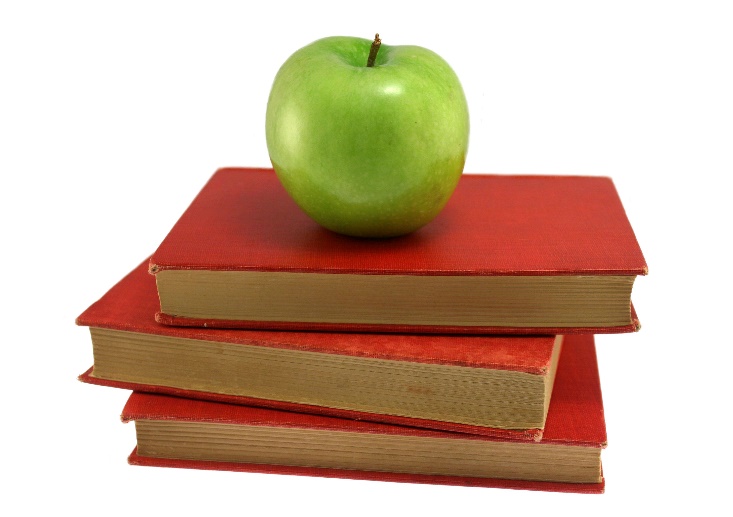 Location: undisclosed
Average number of students: 5 
Residential
Female only
Grades: 6-12
Serves students who are survivors of sex trafficking
Age of school: 2 years
19
This Photo by Unknown Author is licensed under CC BY
Facility Schools 101What is a Facility School
Hampden Academy
Hampden Youth Campus
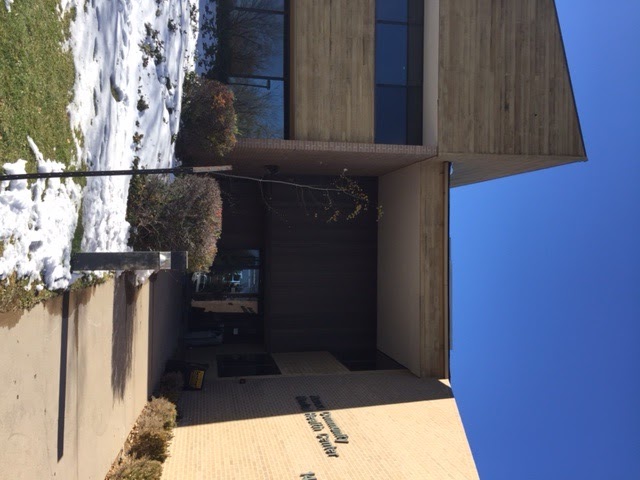 Location: Aurora
Average number of students: 15 
Day treatment
Male and female
Grades: 7-12
Serves students who have emotional and behavioral needs
Age of school: 34 years
20
Facility Schools 101What is a Facility School
Metro Children’s Center Hampden Youth Campus
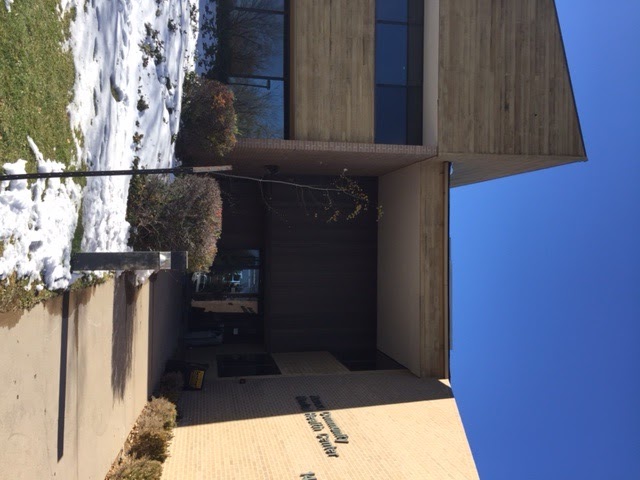 Location: Aurora
Average number of students:  15 
Day treatment
Male and female
Grades: K-8
Serves students who have emotional and behavioral needs
Age of school: 32 years
21
Facility Schools 101What is a Facility School
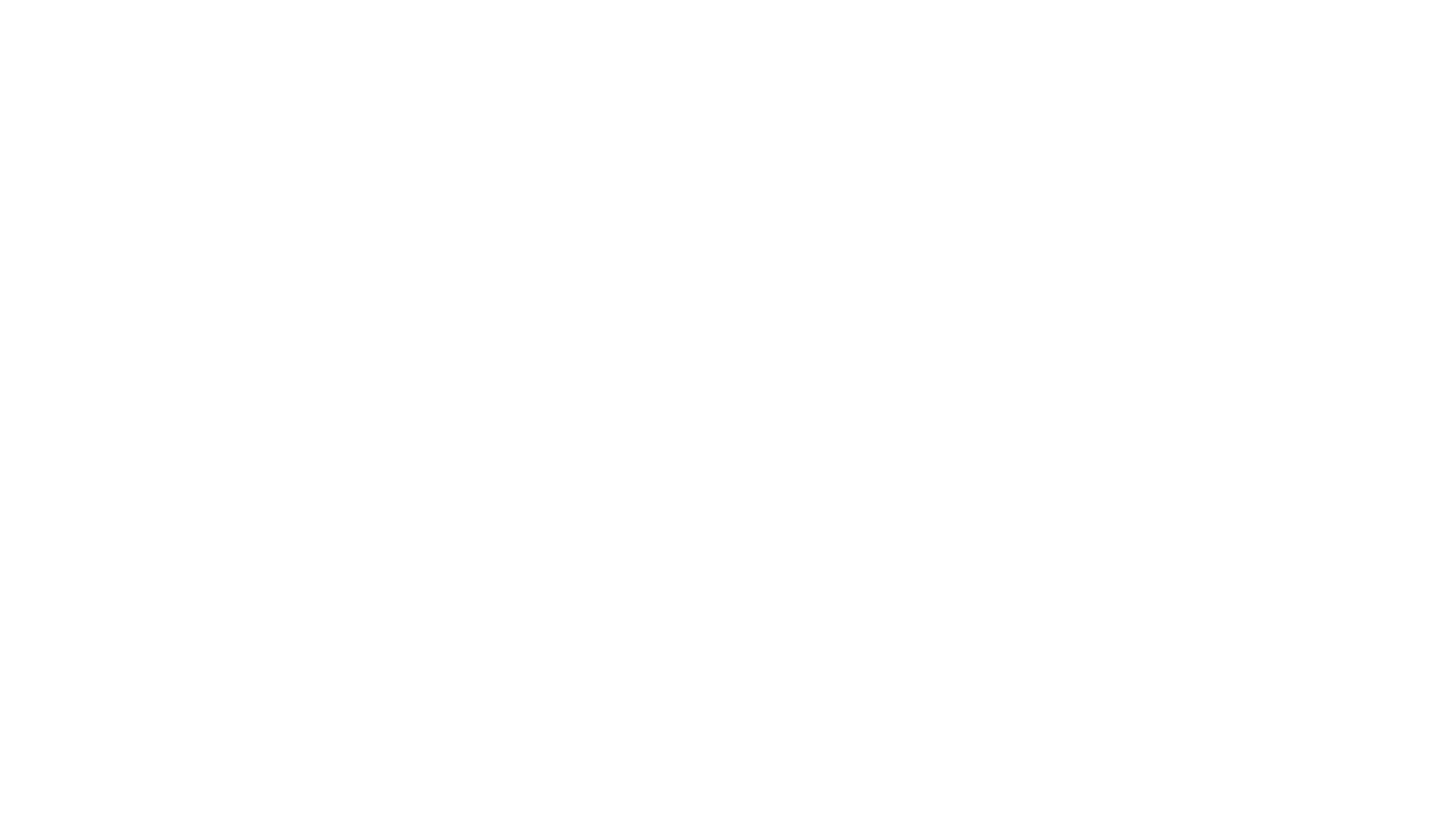 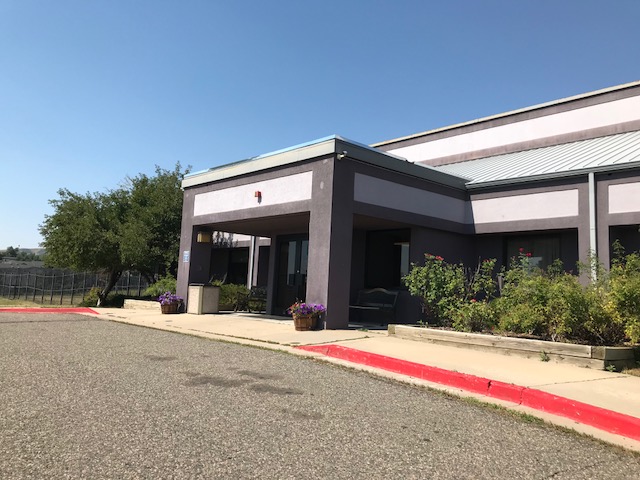 Jefferson Hills Lakewood
Location: Lakewood
Average number of students: 16 
Day treatment
Male and female
Grades: 5-12
Serves students who have Autism Spectrum Disorders and/or students who have emotional and behavioral needs
Age of school: 8 years
22
Facility Schools 101What is a Facility School
Laradon Hall
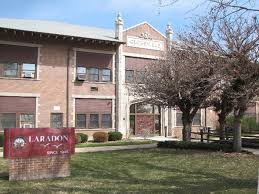 Location: Denver
Average number of students: 70 
Day treatment
Male and female
Grades: K-12
Serves students who have intellectual disabilities and/or Autism Spectrum Disorders
Age of school: 68 years
23
Facility Schools 101What is a Facility School
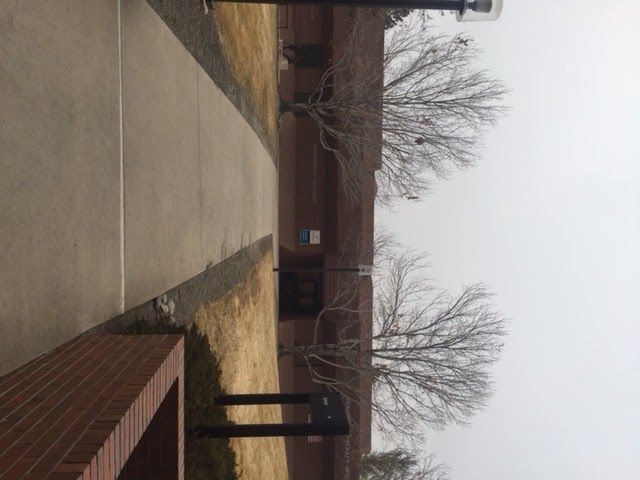 Morgridge Academy
Location: Denver
Average number of students: 70 
Day treatment
Male and female
Grades: K-8
Serves students who have chronic illnesses
Age of school: 39 years
24
Facility Schools 101What is a Facility School
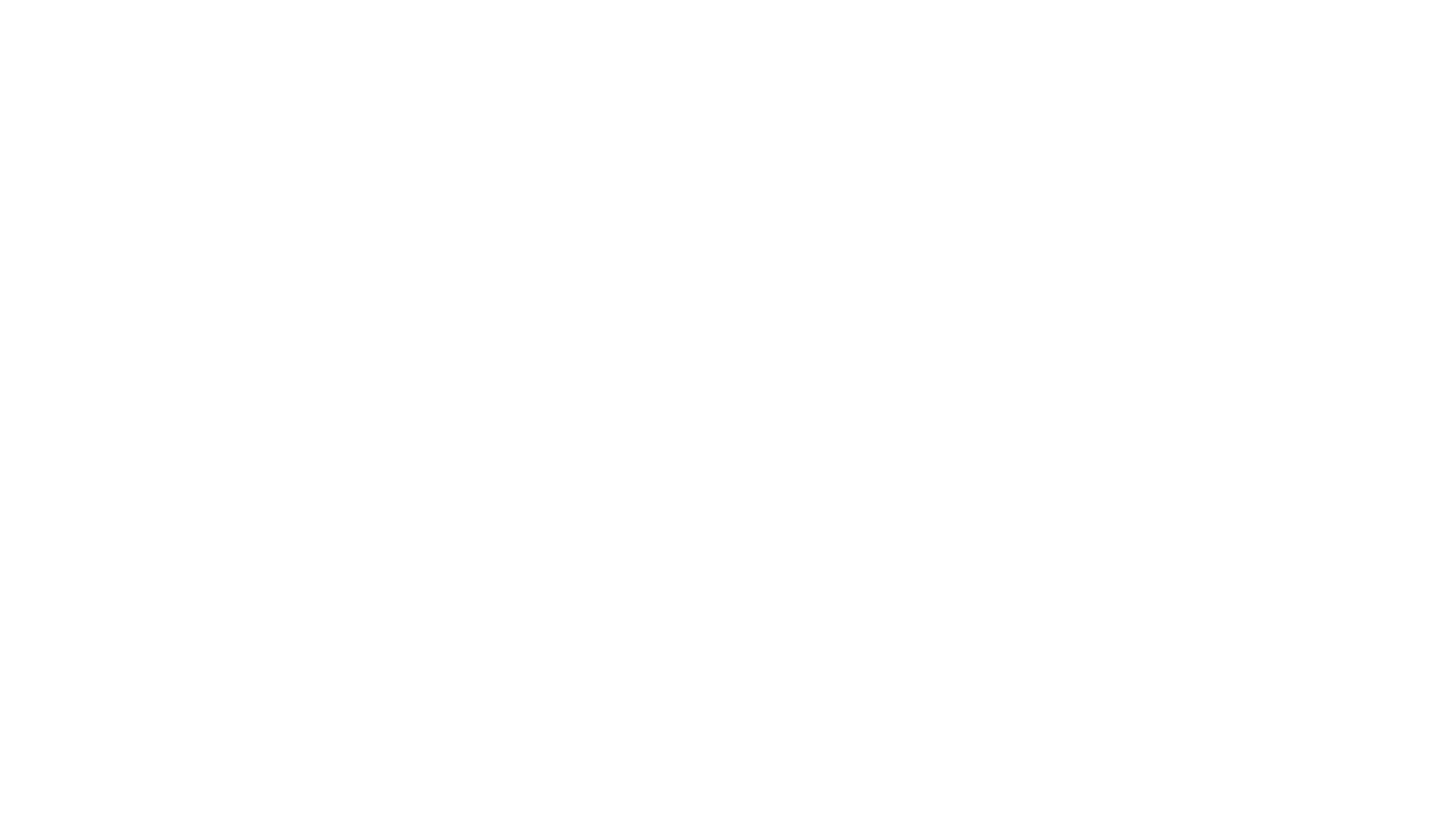 Mt. St. Vincent Home
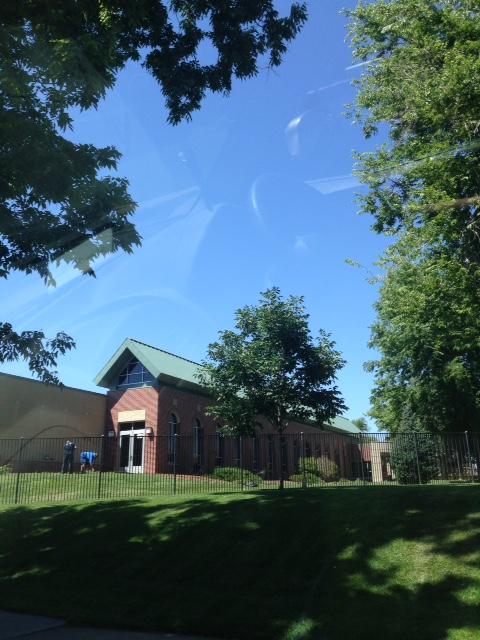 Location: Denver
Average number of students: 45
Residential and Day Treatment
Male and female
Grades: K-8
Serves students who have emotional/behavioral needs
Age of school: 135 years
25
Facility Schools 101What is a Facility School
Rite of Passage Jeffco
Location:  Morrison
Average number of students: 6
Residential
Male only
Grades: 5-12
Serves students who have behavioral issues and an intellectual disability.
Age of school: 1 year
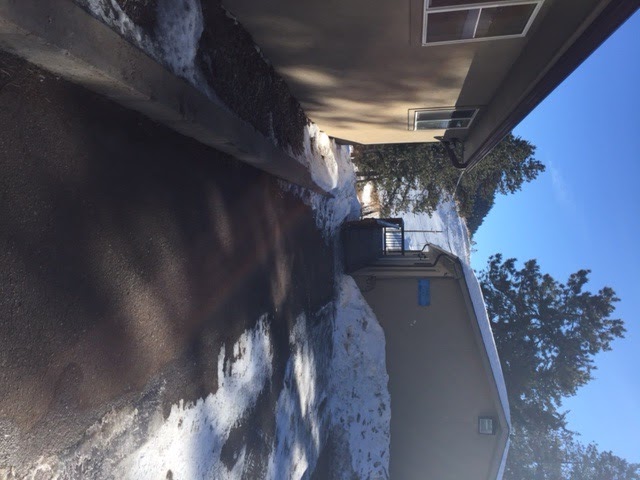 26
Facility Schools 101What is a Facility School
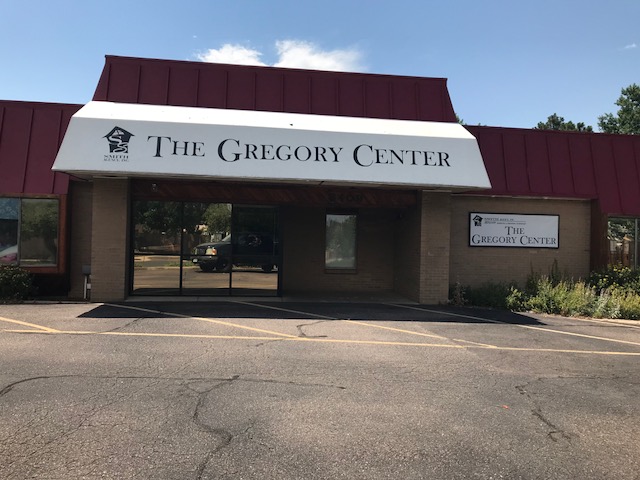 Location: Aurora
Average number of students: 70 
Day Treatment
Male and female
Grades: K-12, 18-21
Serves students who have Autism Spectrum Disorders, and/or low emotional and cognitive skills combined with a mental health diagnosis 
Age of school: 17 years
Serenity
27
Facility Schools 101What is a Facility School
Shiloh Family Resource Pavilion
Shiloh Family Resource Pavilion
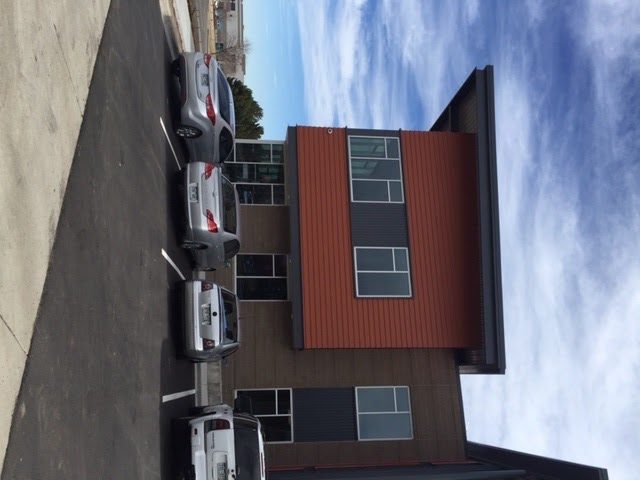 Location: Centennial
Average number of students:  25 
Residential and Day Treatment
Male and female
Grades: 5-12
Serves students who have emotional and behavioral needs
Age of school: 3 years
28
Facility Schools 101What is a Facility School
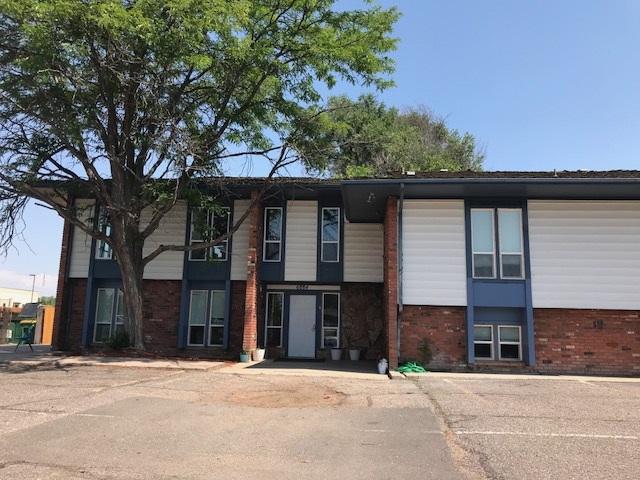 Shiloh Littleton
Location: Littleton
Average number of students: 35 
Residential and Day Treatment
Male and female
Grades: K-12
Serves students who have emotional and behavioral needs
Age of school: 28 years
29
Facility Schools 101What is a Facility School
Shiloh Sanctuary
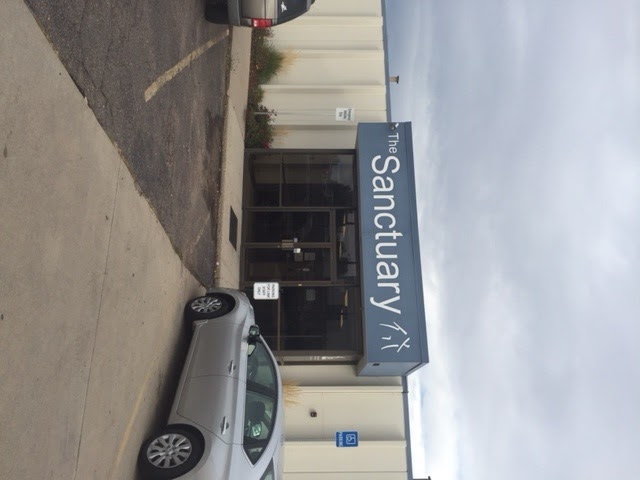 Location: Thornton
Average number of students: 16 
Residential and Day Treatment
Male and female
Grades: 6-12
Serves students who have emotional and behavioral needs
Age of school: 28 years
30
Facility Schools 101What is a Facility School
Skyline Academy at MHCD
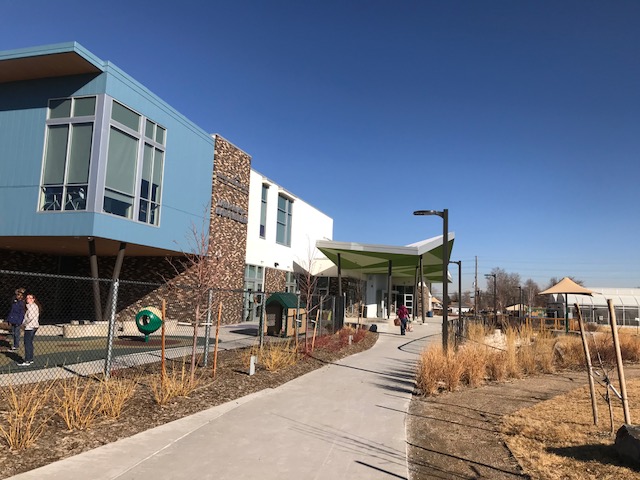 Location: Denver
Average number of students:  24 
Day Treatment
Male and female
Grades: 1-8
Serves students who have emotional or behavioral needs
Age of school: 14 years
31
Facility Schools 101What is a Facility School
The Joshua School Englewood
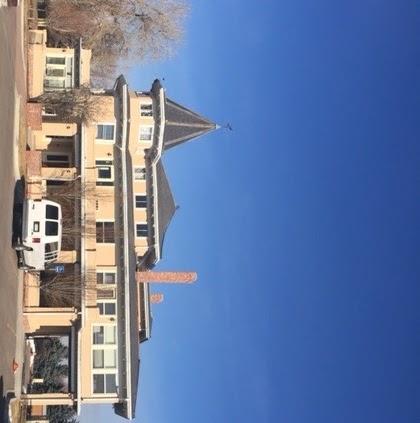 Location: Englewood
Average number of students: 32 
 Day Treatment
 Male and female 
 Grades: 1-12
Serves students who have Autism Spectrum Disorders, emotional and behavioral needs and developmental disabilities
Age of school: 12 years
32
Facility Schools 101What is a Facility School
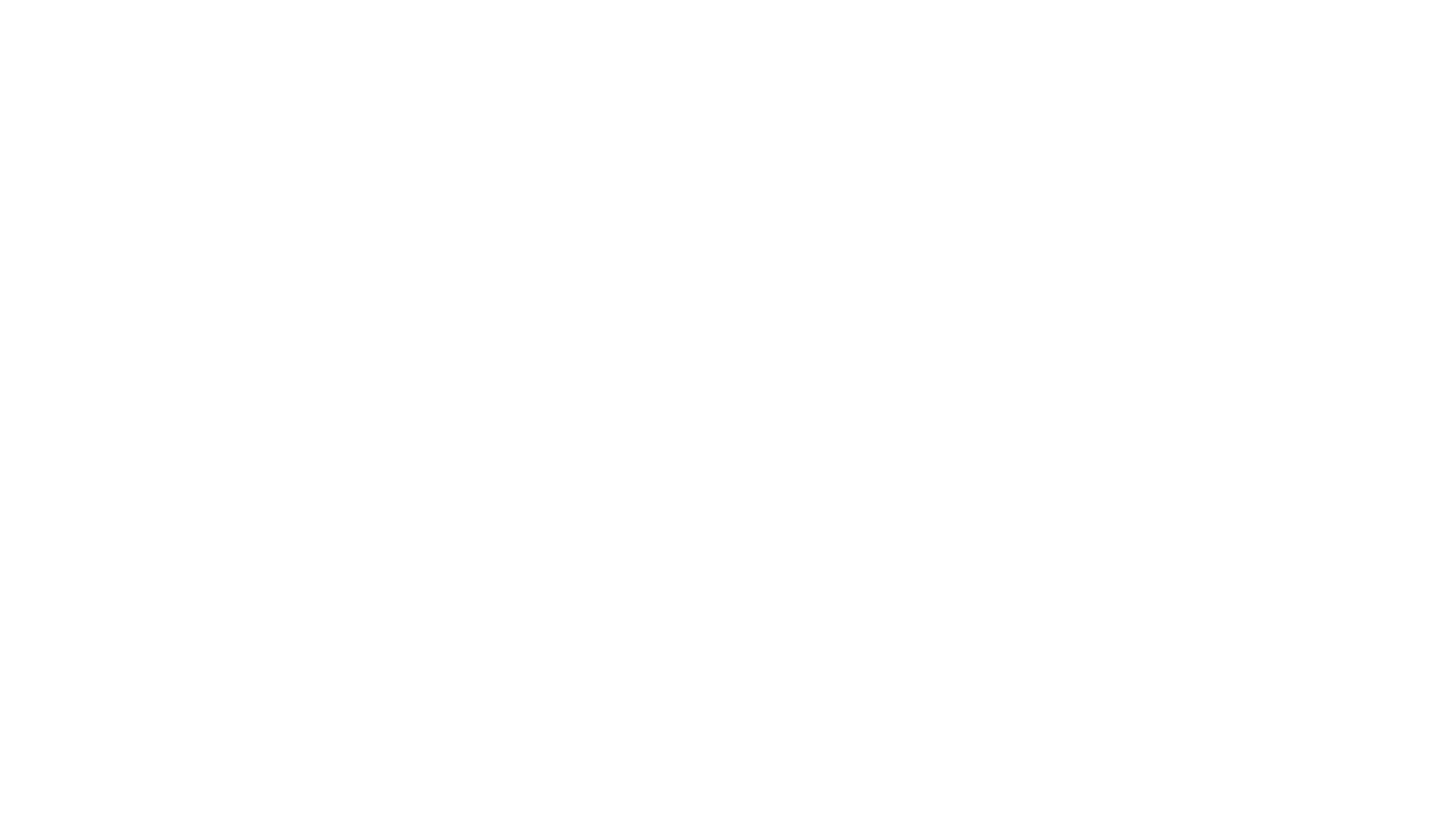 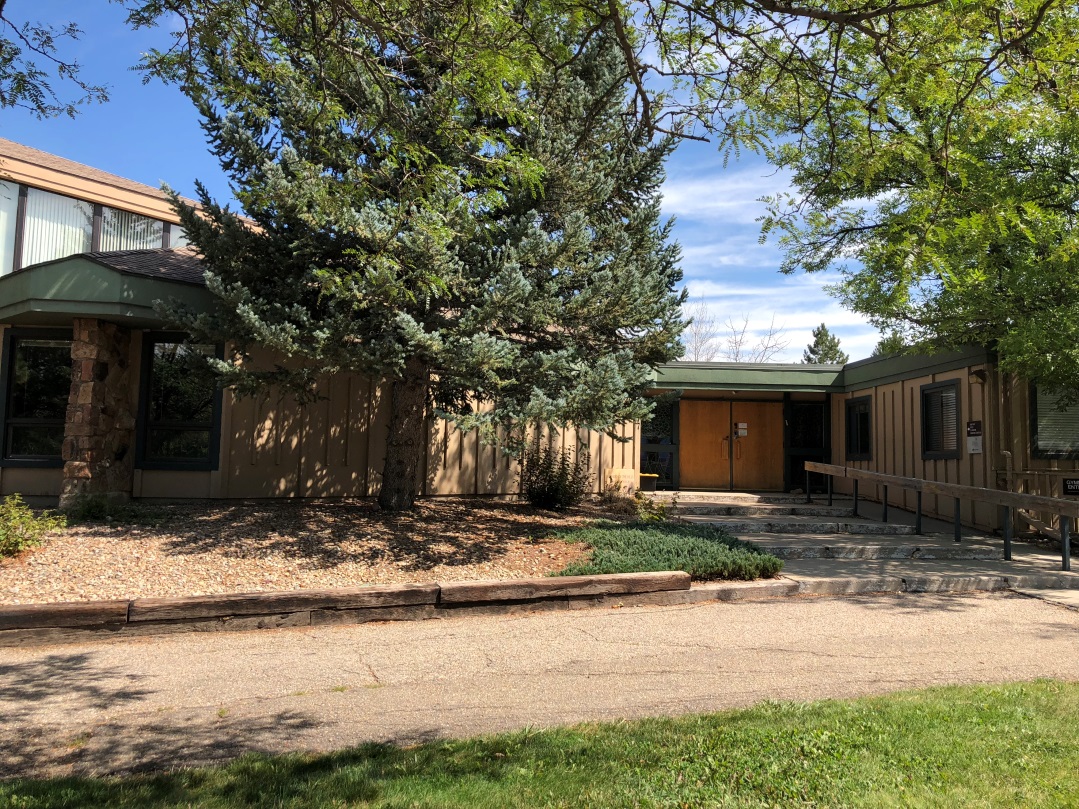 The Joshua School Boulder
Location:  Boulder
Average number of students: 16
Day Treatment
Male and female 
Grades: 1-12
Serves students who have Autism Spectrum Disorders, emotional  and behavioral needs and developmental disabilities
Age of school: 5 years
33
Facility Schools 101What is a Facility School
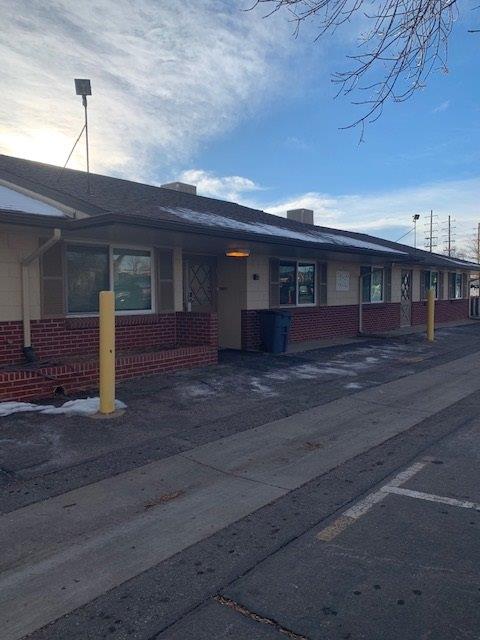 Spectra
Location: Broomfield
Average number of students: 55 
Day Treatment
Male and female 
Grades: K-12
Serves students who have intensive behaviors related to Autism Spectrum Disorders, neurodevelopmental disorders and/or serious emotional disorders
Age of school: 8 years
34
Facility Schools 101What is a Facility School
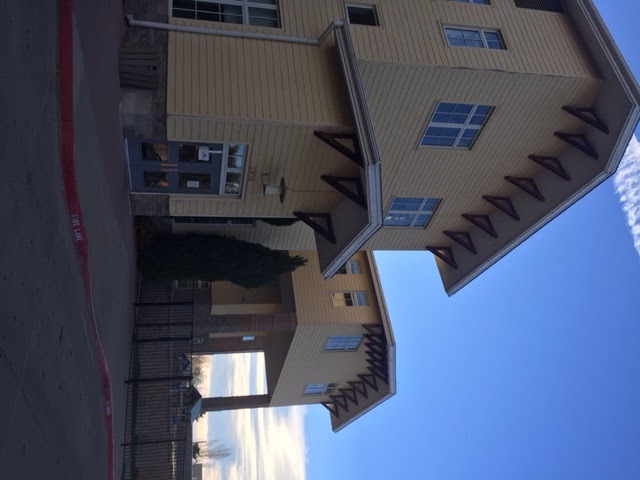 Tennyson Center
Location:  Denver
Average number of students:  93 
Residential and Day Treatment
Male and female 
Grades: K-12
Serves students with emotional and behavioral needs and students with a dual diagnosis
Age of school: 112 years
35
Facility Schools 101What is a Facility School
Third Way Center Joan Farley Academy
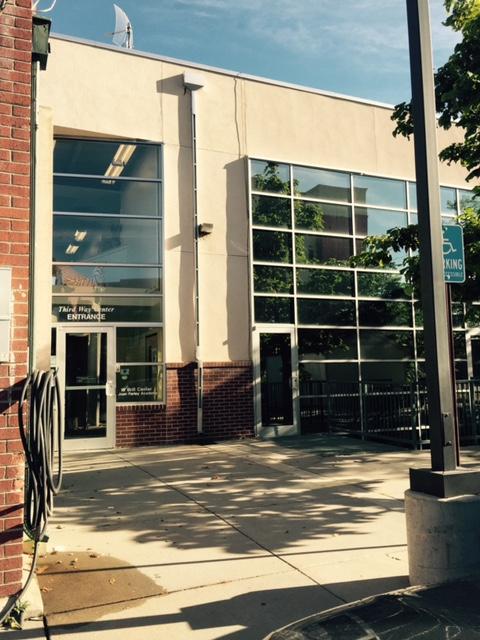 Location: Denver
Average number of students: 35 
Residential
Male and female 
Grades: 8-12
Serves students with emotional and behavioral needs
Age of school: 48
36
Facility Schools 101What is a Facility School
Third Way Center Joan Farley Academy Lowry
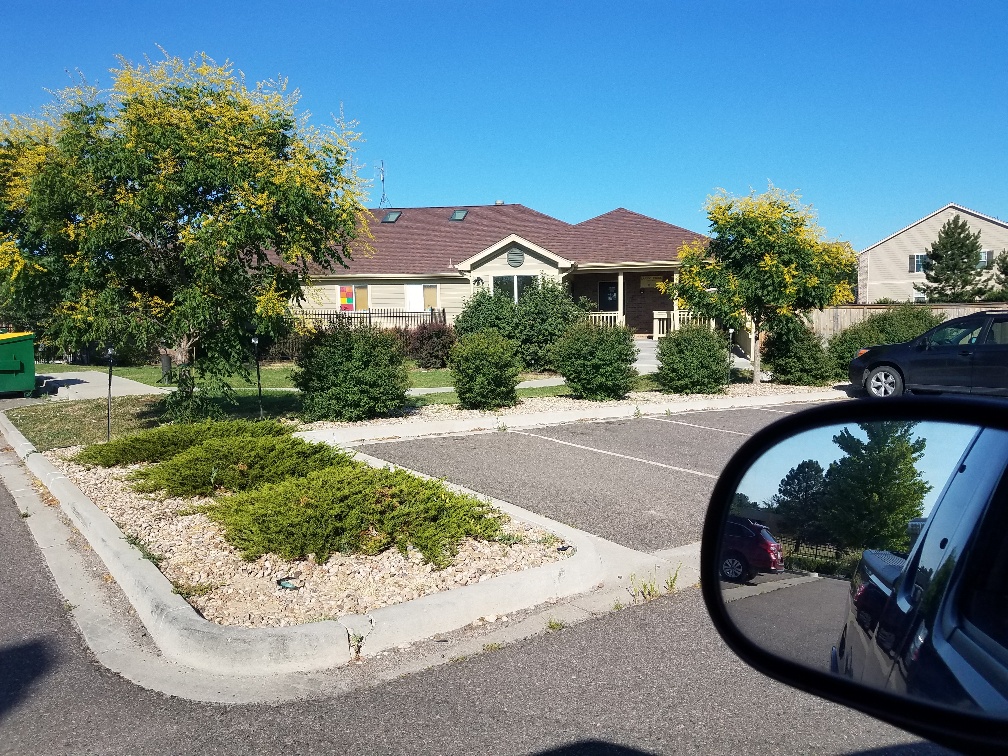 Location: Denver
Average number of students:  30 
Residential
Male and female 
Grades: 8-12
Serves students with emotional and behavioral needs
Age of school: 10 years
37